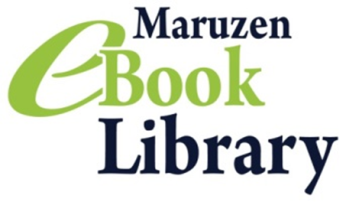 告知
Maruzen eBook Libraryによる
電子書籍の試読サービスが始まります！
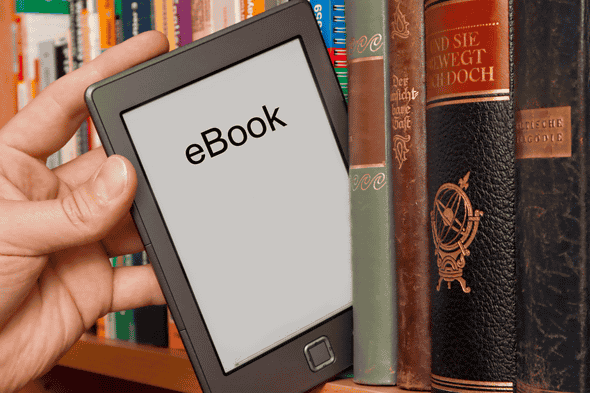 試読サービス
期間限定　読み放題！
期間：2021年5月1日～6月30日
※上記期間中に限り 60,000タイトル以上の電子書籍にアクセス
　できます！！
※皆様の閲覧データを収集し、実際の電子書籍ラインナップの参考とさせて頂きますので、積極的なご利用をお願いします！！
※上記サービス期間中は印刷/保存など一部の機能が制限されております
https://elib.maruzen.co.jp
駿河台大学メディアセンター
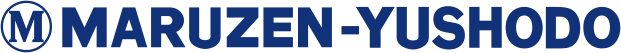